Critical Reflection
Meaning Making in Service-Learning
Service-learning is a credit-bearing educational experience in which students participate in an organized service activity that meets identified community needs, and reflect on the service activity in such a way as to gain further understanding of course content, a broader appreciation of the discipline, and an enhanced sense of civic responsibility.
Bringle & Hatcher, 1996, p. 222
“We don’t learn from experience.  We learn from reflecting on experience.”

-John Dewey (Dewey, 1938 p. 13)
[Speaker Notes: Through reflection students analyze concepts, evaluate experiences, and form opinions. Critical reflection provides students with the opportunity to examine and question their beliefs, opinions, and values. It involves observation, asking questions, and putting facts, ideas, and experiences together to derive new meaning and new knowledge. 

Reflection is a process designed to promote the examination and interpretation of experience and the promotion of cognitive learning.]
Kolb Learning Cycle
Integration of Experience w/Curricular Knowledge
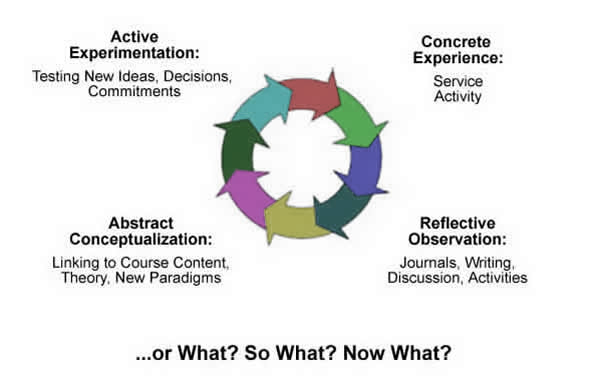 http://teaching.colostate.edu/guides/servicelearning/principles_whatis_kolb.cfm
[Speaker Notes: Learning is a process rather than an outcome.  Learning is the process by whereby knowledge is created through the transformation of experience.

Reflection improves basic academic skills and promotes a deeper understanding of course subject matter and its relations to the non-academic world; it improves higher level thinking and problem solving, and students’ ability to learn from experience. Reflection promotes personal development by enhancing students’ self-awareness, their sense of community, and their sense of their own capacities.]
Reflection’s 4Cs
Continuous
Connected
Challenging
Contextualized
It should:

Provide students a variety of opportunities to reflect on thoughts, feelings, and curricular connections before, during and after the project.

Examine the results, processes and relationships encountered in through the project

Help students consider the social and ethical dimensions of their project

Create clear connections between the service experience and academic curriculum

“To reflect in service-learning is to give careful consideration to the relationship between service, curriculum, self and community.”
-Making Time for Reflection


Service Learning 2000 Center, 1998
[Speaker Notes: 4 Cs – Continuous, C]
Reflection Models & Tools
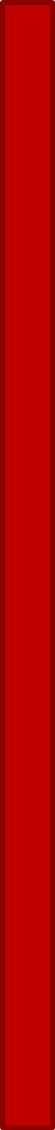 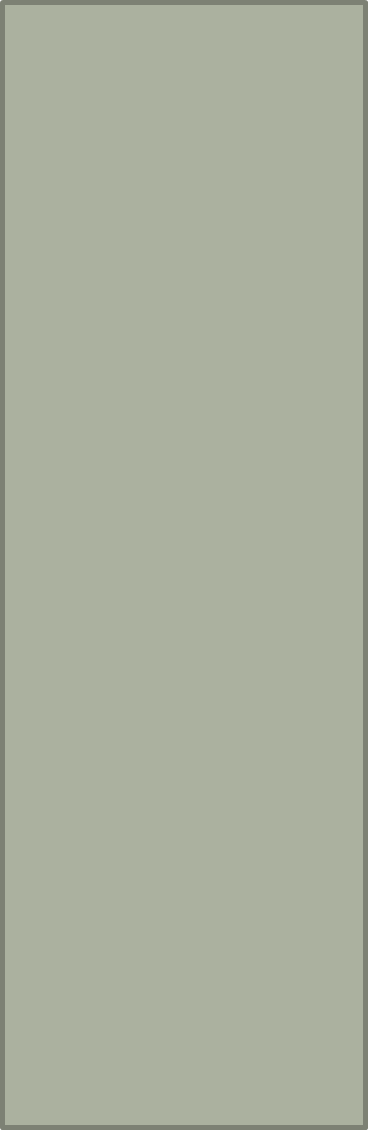 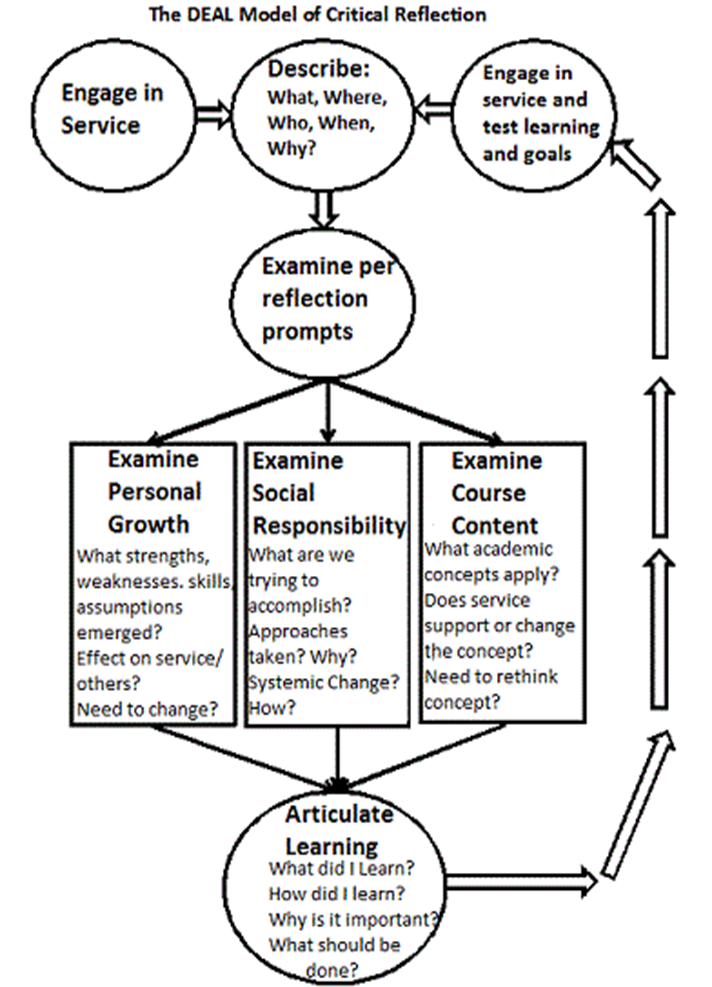 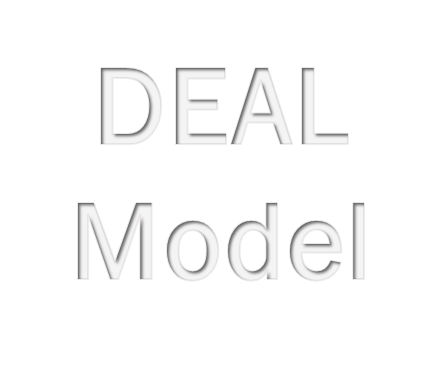 Describe
Examine &
Articulate
Learning
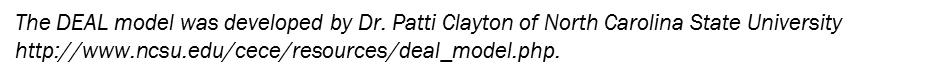 [Speaker Notes: Each time students reflect on the experience they should go through the sequence of the DEAL]
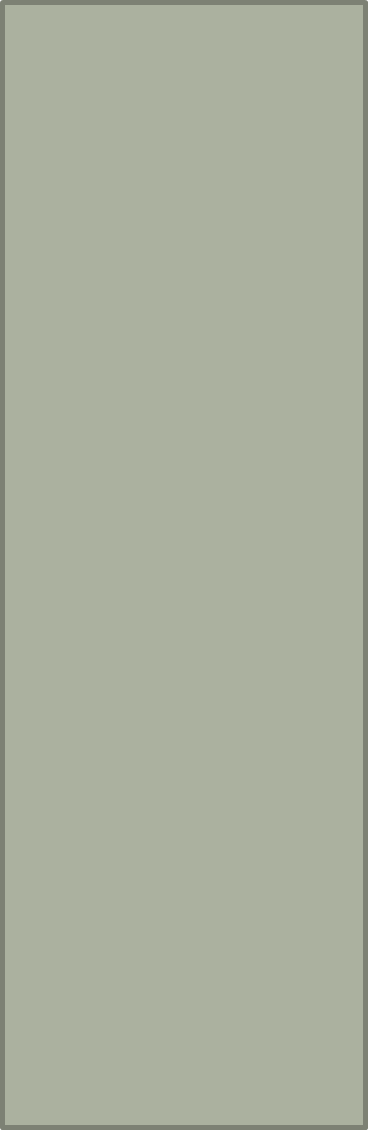 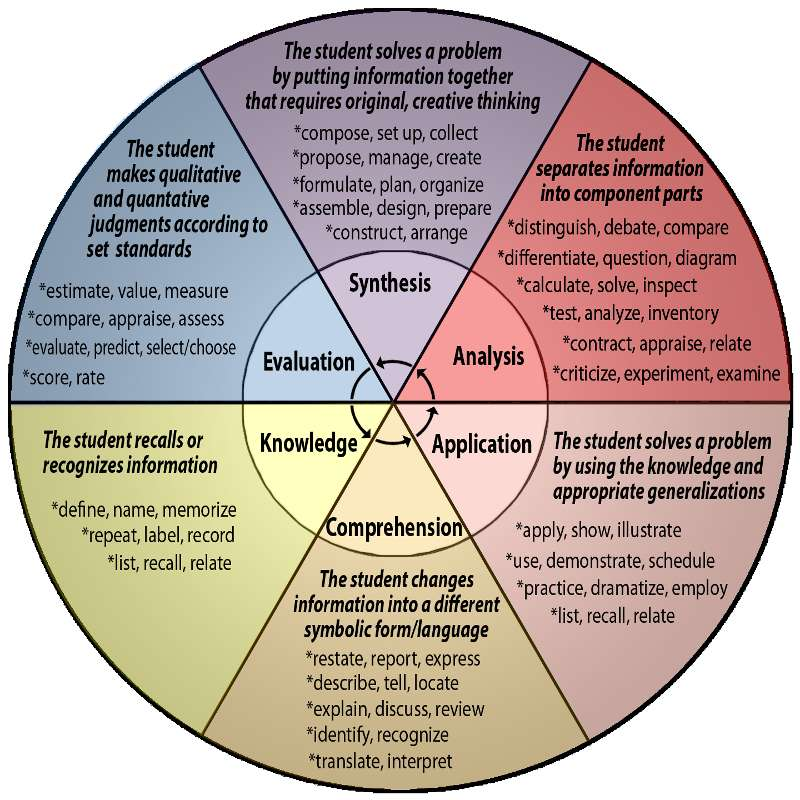 Bloom’s Taxonomy
[Speaker Notes: In order to think critically and grow through the service learning experience, we employ all 
levels of this taxonomy or categories of intellectual behavior. Verbs utilized in reflection prompts will indicate 
which level is used. (Knowledge, Comprehension, Classify, Application, Analysis, Synthesis, Evaluation).]
Bloom’s Six Domains
Knowledge
Identify a theory/concept that relates to your service experience.
Comprehension
Explain how the previous reading relates to what you are experiencing at your service site.
Application
How did you see a theory/concept in action in your service experience?
Analysis
What are some possible reasons for the differences between the course material and your service experience?
Synthesis
What resources and strategies would you use to evaluate the effectiveness of this service project in meeting the needs of your community partner?
Evaluation
What are the strengths and weaknesses of this theory/model/concept in the context of your service experience?
Adapted from Boise State’s Reflection:  Theory & Practice Training  references Krawthwohl, D.R. (November 01, 2002).  A Revision of Bloom’s Taxonomy: An Overview. Theory into Practice, 41 (4), 212-218.
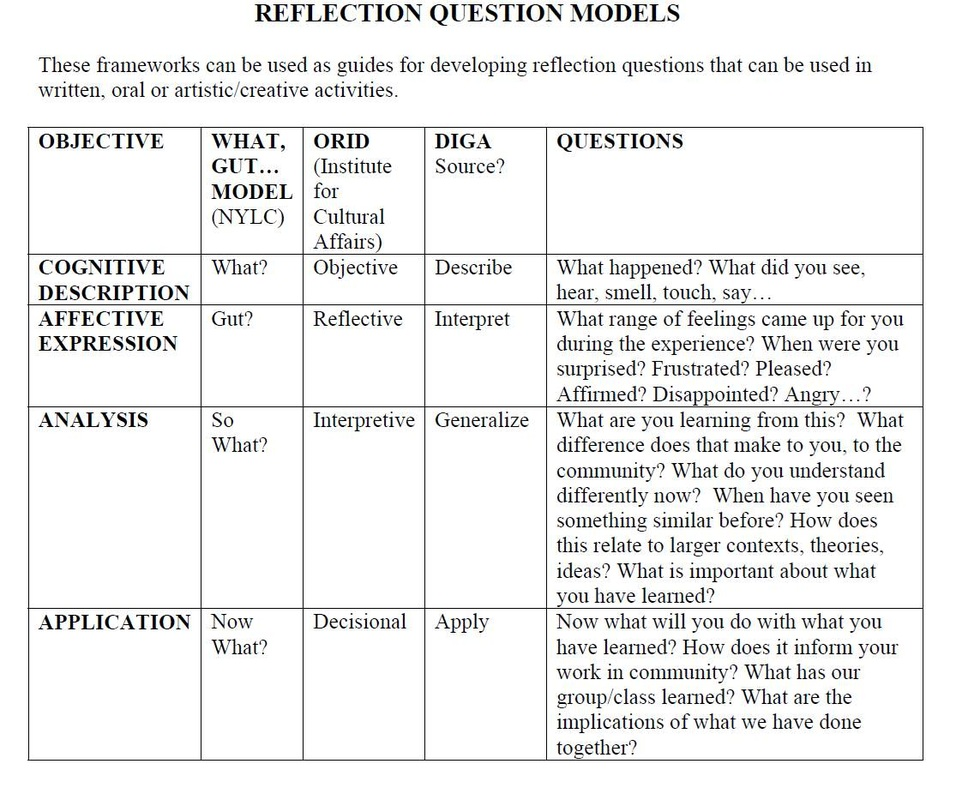 As found at http://www.jsheblakfamily.com/reflection-question-models.html
Reflection Techniques
Journals/Discussion Boards
Group Discussions
Papers
Presentations
Community Partner/Leader Interview
Portfolios
Blogs
Planning Reflections
Reflection Maps
Use a map to visualize potential reflection activities throughout the service:
Or to visualize reflection activities for different learning styles:
Adapted from Boise State’s Reflection:  Theory & Practice Training http://servicelearning.boisestate.edu/faculty/files/2011/10/Reflection101Outline.pdf
Assessing/Evaluating Reflection
Using Bloom’s Taxonomy
Adapted from Boise State’s Reflection:  Theory & Practice Training http://servicelearning.boisestate.edu/faculty/files/2011/10/Reflection101Outline.pdf
Reflection Tools
Civic Engagement VALUE Rubric AAC&U

Center for Civic Reflection

Student Reflection Blog Rubric

Office of Community Engagement Wiki